重症心身障害児者の看護の魅力を
体験してください
東京都立北療育医療センター
春期 看護学生インターンシップ
３月１０日(月)～３月２１日(金）平日に開催します
～都合の良い日をお知らせください～
小児医療・小児療育・成人医療・成人療育の４病棟から希望病棟をお選び下さい
１日１病棟での体験を用意しています（半日ずつ２病棟の体験も可能です）
＜プログラム＞
ご希望の方は下記のアドレスへ、必要項目を記載してお申し込みください
① 希望日数および希望日（第2希望まで）　
② 希望病棟（小児医療・小児療育・成人医療・成人療育の中から選択）
③ 申込者氏名・ふりがな
④ 郵便番号・住所　 連絡先電話番号
⑤ 学校名・学年
申し込みメールアドレス
S1143903＠section.metro.tokyo.jp
※決定月日および詳細は受信メールアドレスへ返信いたします
※インターンシップ参加の際には、以下の提出をお願いいたします
　① 7日前からの健康チェック表
　② 麻疹・風疹・水痘・流行性耳下腺炎の抗体価基準または予防接種のコピー
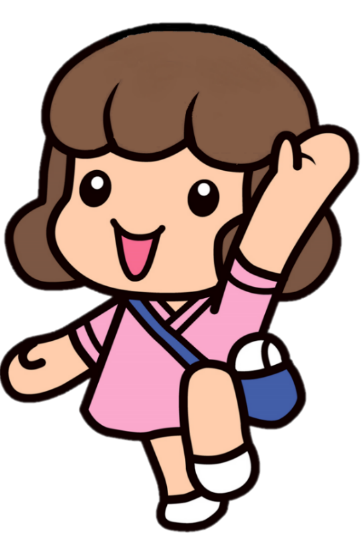 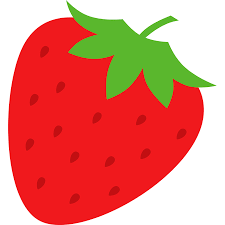 ＜お問合わせ＞ 　
東京都立北療育医療センター　TEL：03-3908-3001
看護科　看護担当科長 柴田 薫（内線 208） 研修教育看護師長 渡邉　孝枝（内線 209）
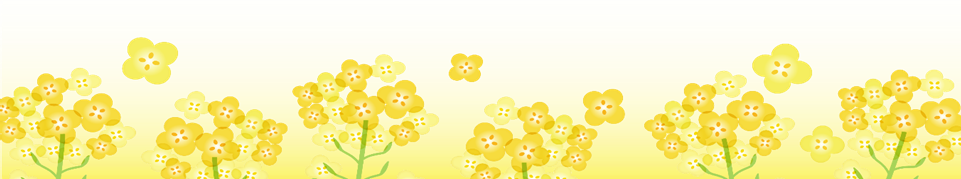 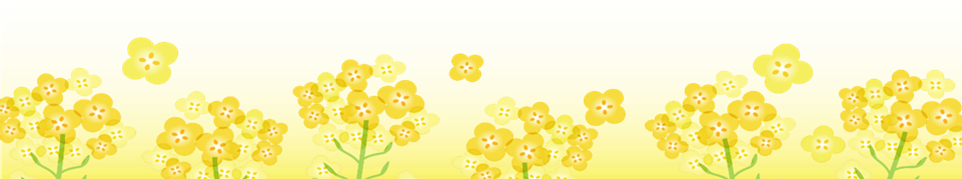